Презентация для учебника
Козлова С. А., Рубин А. Г.
«Математика, 6 класс. Ч. 1»
ГЛАВА II.  ДЕСЯТИЧНЫЕ ДРОБИ
2.2. Десятичные дроби и метрическая система мер
Школа 2100
school2100.ru
Десятичные дроби
и метрическая система мер
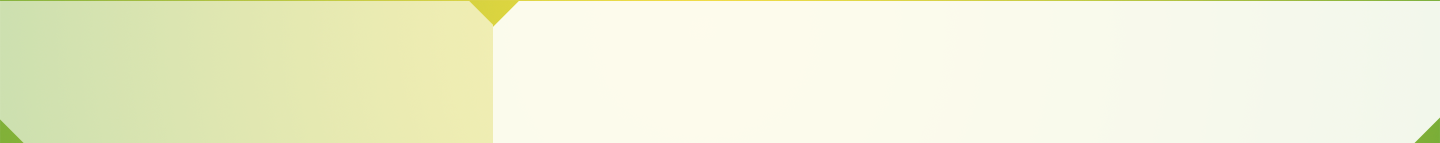 Метрическая система мер
Большинство людей в мире пользуются
метрической системой мер.

В этой системе одна единица получается из другой
умножением или делением
на 10, 100, 1000 и т. д.
Десятичные соотношения между различными метрическими единицами отражены в их названиях.
Десятичные дроби
и метрическая система мер
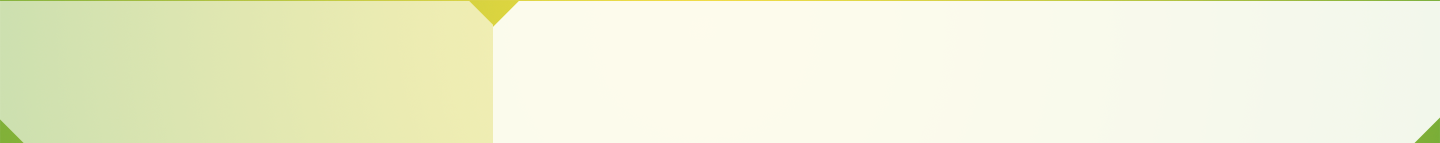 Приставка кило
Приставка «кило»
означает увеличение в 1000 раз.
Примеры
километр – это 1000 метров
метр – это             километра
1
1000
1 метр = 0,001 километра
Десятичные дроби
и метрическая система мер
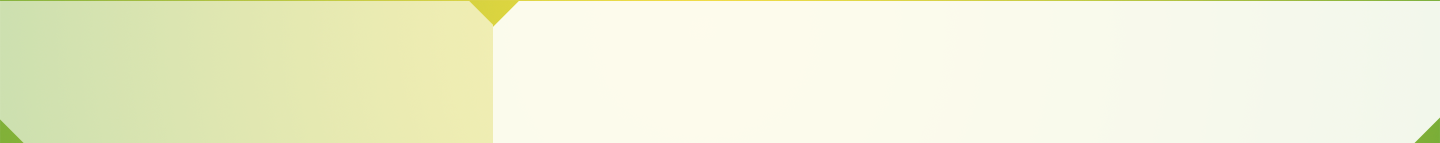 Приставка гекто
Приставка «гекто»
означает увеличение в 100 раз.
Примеры
гектар – это 100 ар
ар – это          гектара
1
100
1 ар = 0,01 гектара
Десятичные дроби
и метрическая система мер
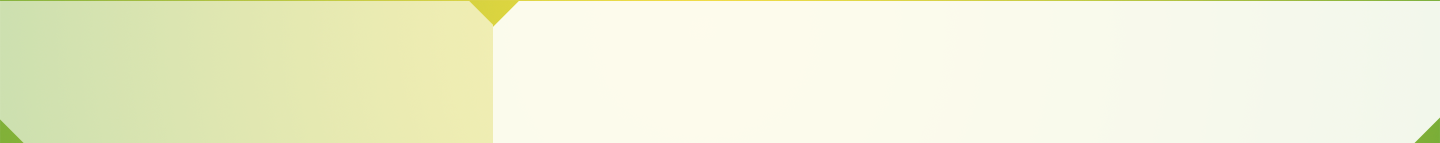 Приставка дека
Приставка «дека»
означает увеличение в 10 раз.
Примеры
декалитр – это 10 литров
литр – это         декалитра
1
10
1 литр = 0,1 декалитра
Десятичные дроби
и метрическая система мер
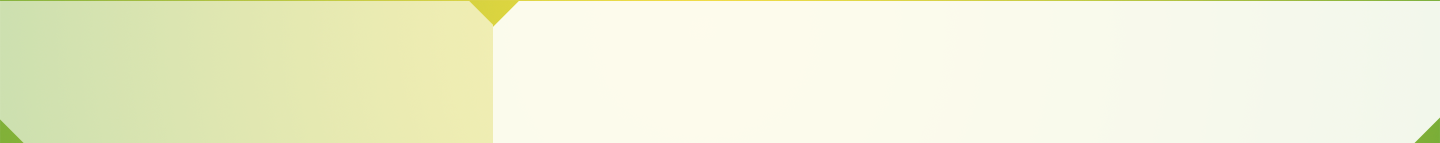 Приставка деци
Приставка «деци»
означает уменьшение в 10 раз.
Примеры
дециметр – это         метра
1
10
1 дециметр = 0,1 метра
1 метр= 10 дециметров
Десятичные дроби
и метрическая система мер
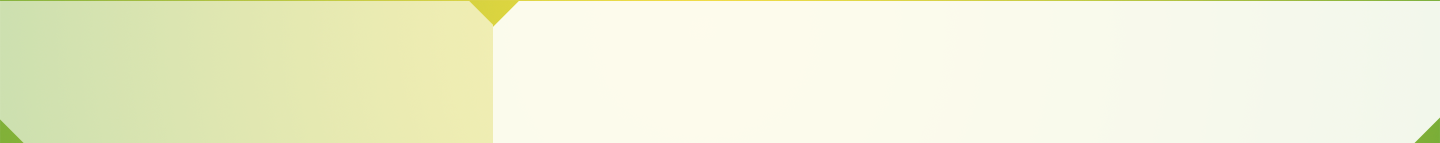 Приставка санти
Приставка «санти»
означает уменьшение в 100 раз.
Примеры
сантиметр – это          метра
1
100
1 сантиметр = 0,01 метра
1 метр= 100 сантиметров
Десятичные дроби
и метрическая система мер
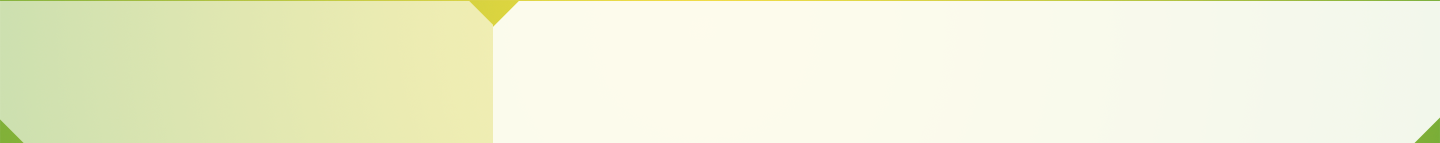 Приставка милли
Приставка «милли»
означает уменьшение в 1000 раз.
Примеры
миллиметр – это            метра
1
1000
1 миллиметр = 0,001 метра
1 метр= 1000 миллиметров
Десятичные дроби
и метрическая система мер
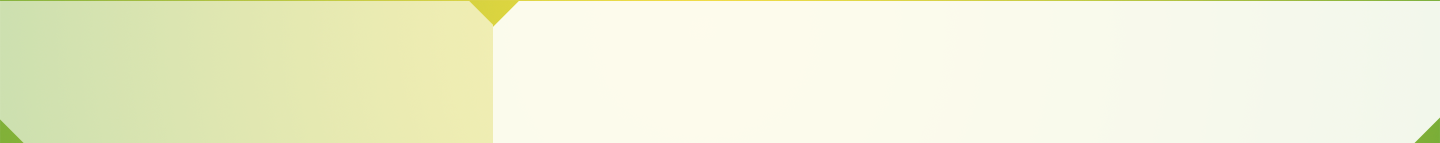 Делимость.
Свойства делимости
ПРОВЕРЬТЕ СЕБЯ
ПРОВЕРЬТЕ СЕБЯ
Ответьте на следующие вопросы:
Что означают приставки кило? гекто? дека? деци? санти? милли?
Переведите в сантиметры длину, равную: 5 километров 50 гектометров 60 дециметров 20 сантиметров.
Назовите величину, равную 1234 м.
Назовите величину, равную 5050,055 м.
Сколько грамм в килокилограмме?
Сколько дециграмм в 73123 кг?
Верно ли, что 10 м длиннее 1000000 миллиметров?